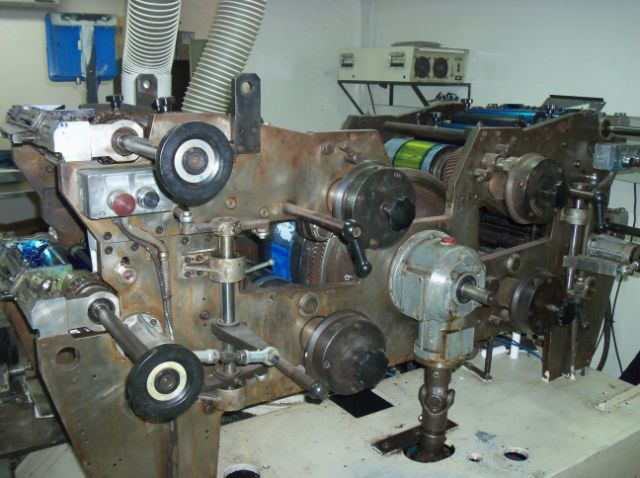 Offset MOSS
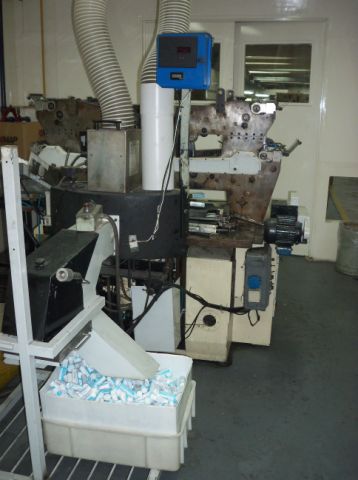 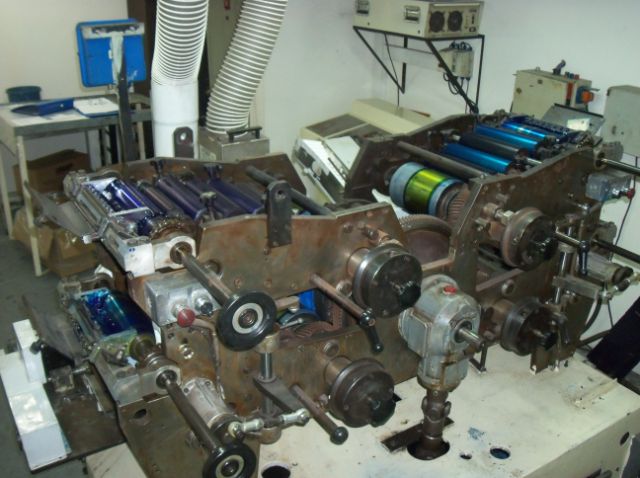